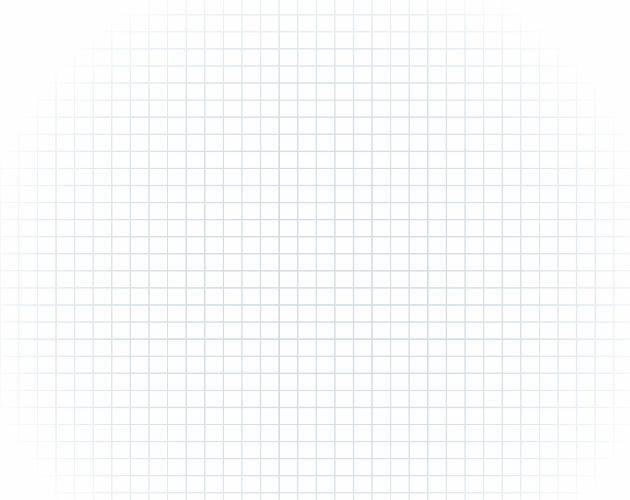 Глава VI. Цилиндр, конус, шар§2. Конус
Геометрия, 11 класс
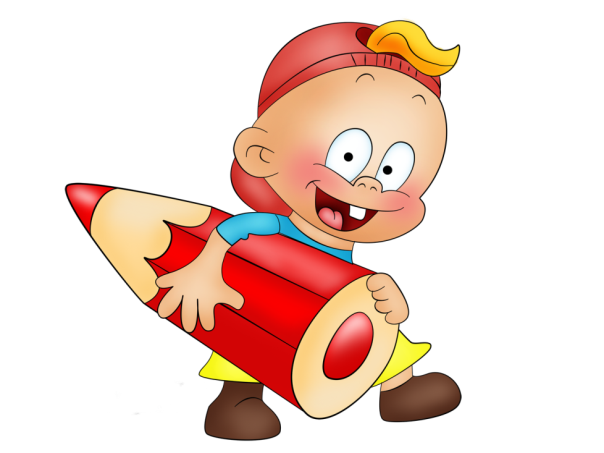 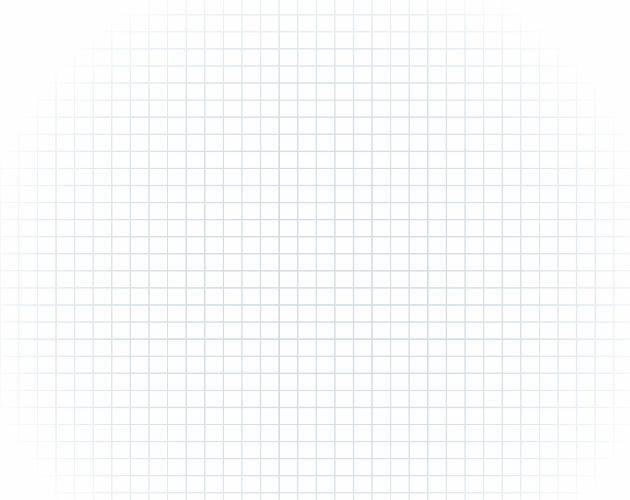 Тело вращения
А
Конус может быть получен путем вращения прямоугольного треугольника вокруг одного из его катетов.
В
С
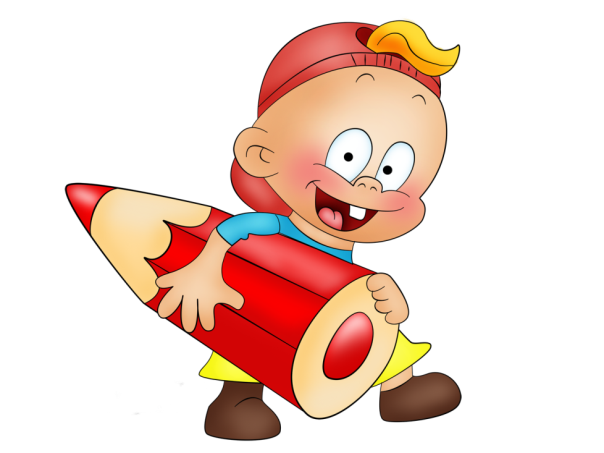 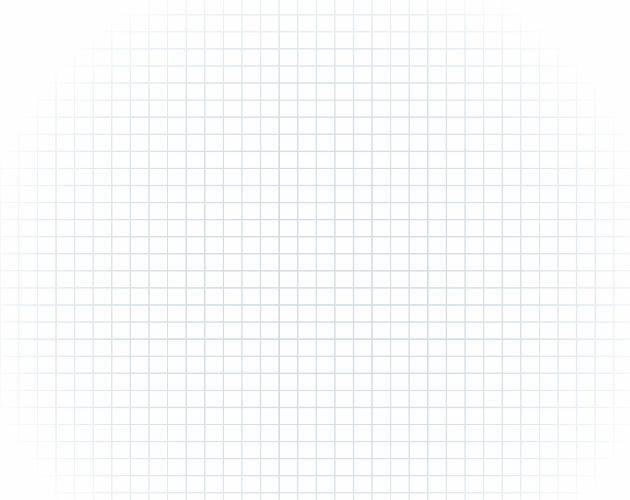 Тело вращения
А
Конус может быть получен путем вращения равнобедренного треугольника вокруг его высоты, опущенной на основание.
В
С
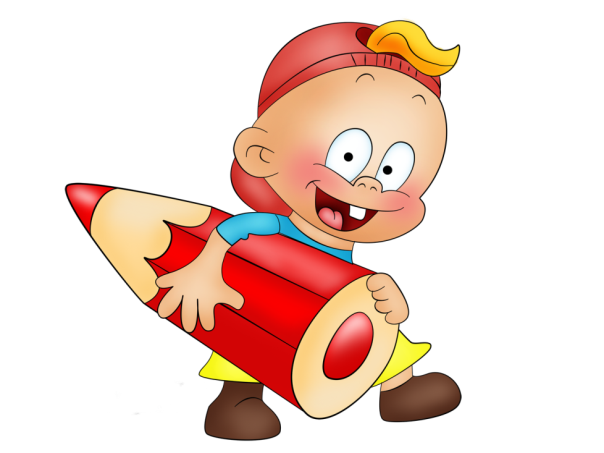 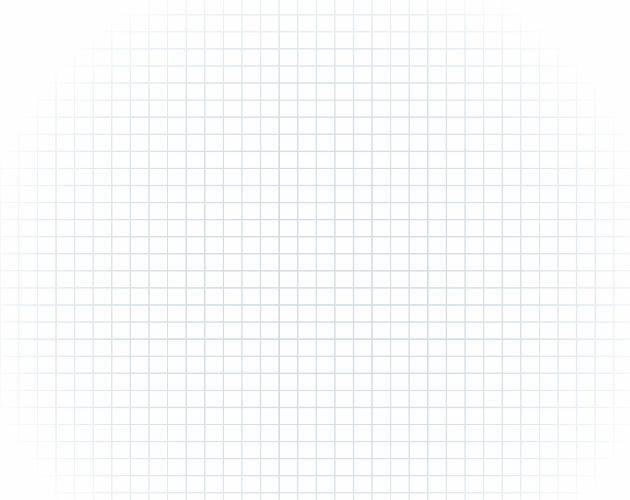 P
образующая
А
O
Рассмотрим окружность L с центром в точке О и прямую ОР⏊ плоскости α  этой окружности.
Через точку Р и каждую точку окружности проведем прямую. Поверхность, образованная этими прямыми
называется конической поверхностью. Сами прямые называются образующими конической поверхности.
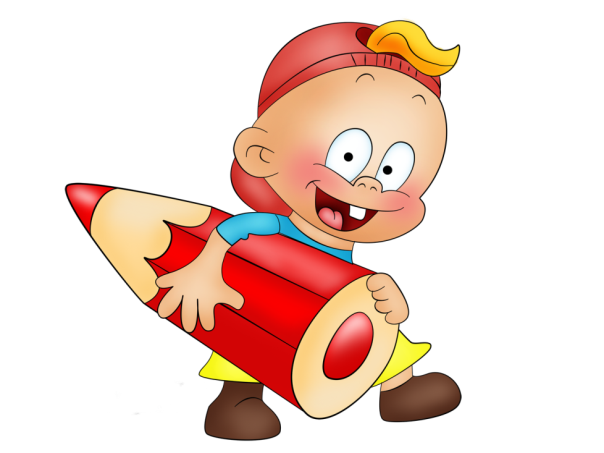 L
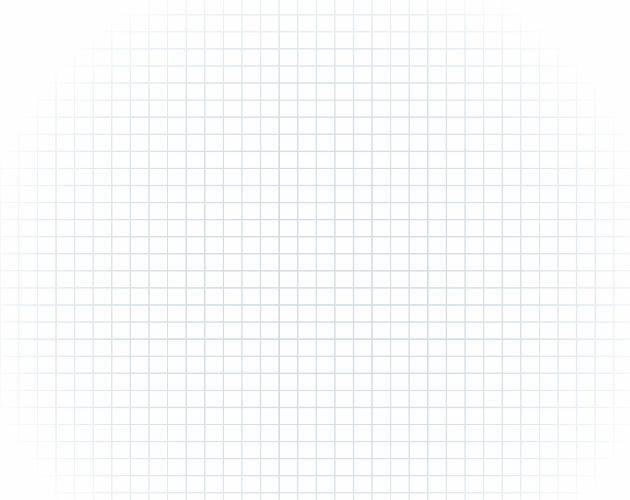 Определение, элементы конуса
Тело, ограниченное конической поверхностью и кругом с границей L, называется конусом.
Ось конуса
Вершина конуса
А
Образующая конуса
Высота конуса
Боковая 
поверхность конуса
O
Основание конуса
С
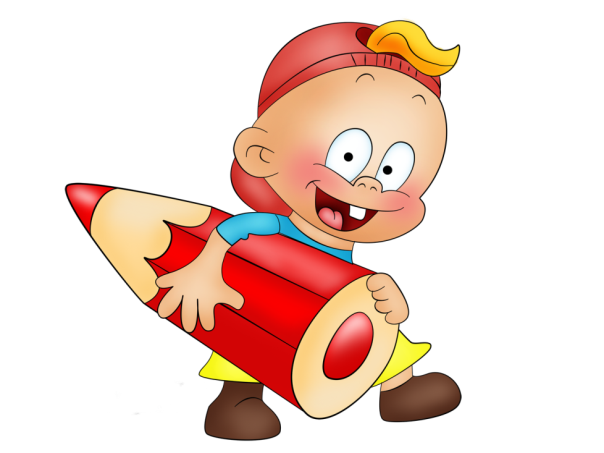 Радиус 
основания конуса
Сечения конуса
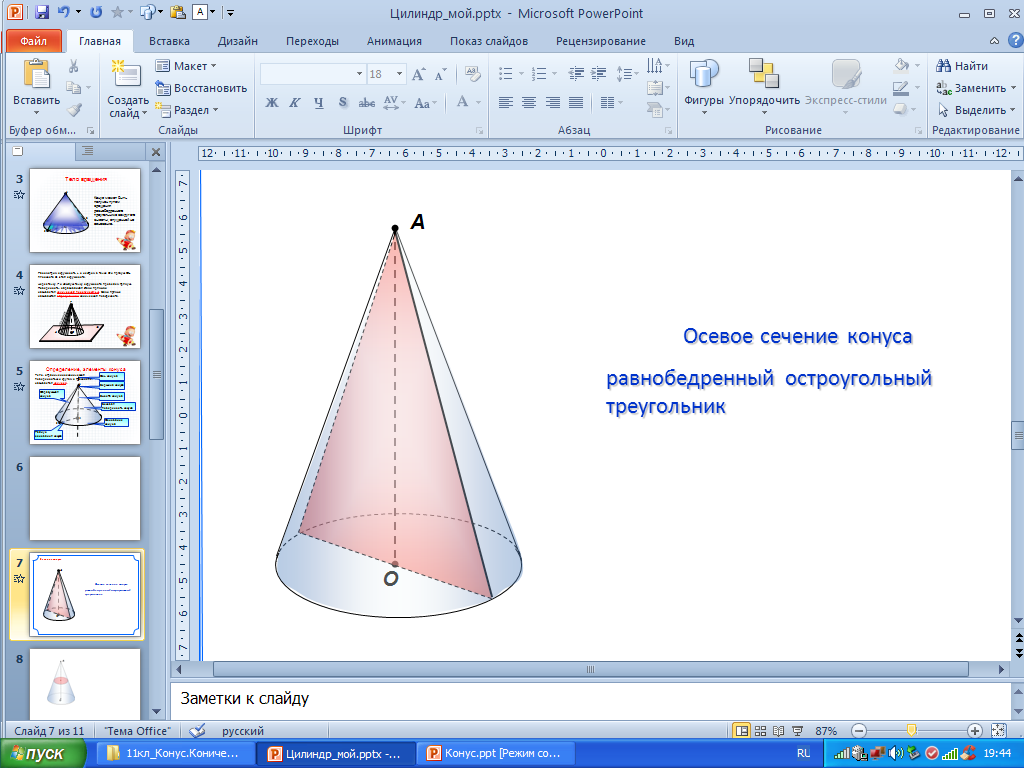 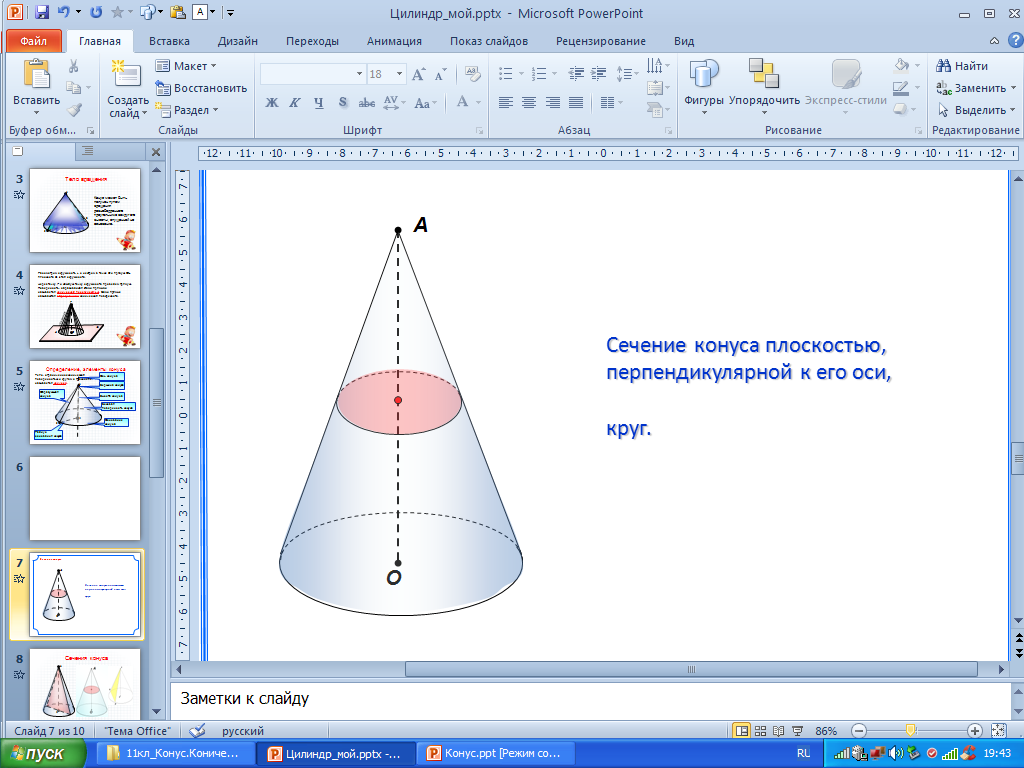 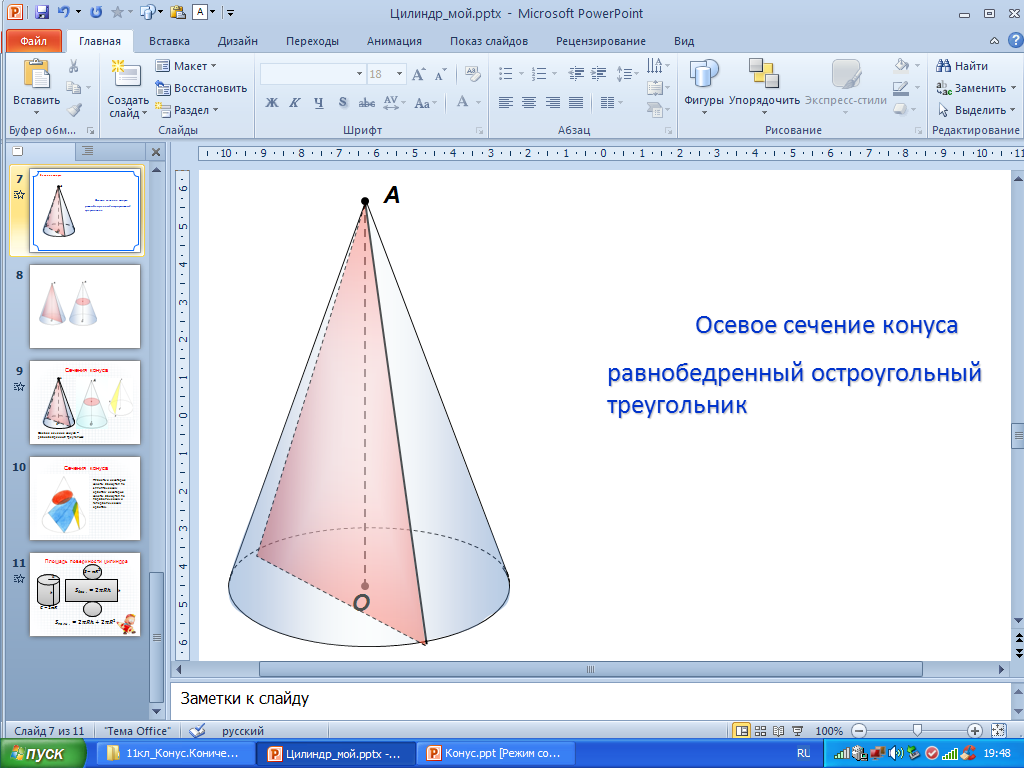 Сечение конуса, проходящее через вершину и пересекающее основание, – равнобедренные треугольник
Осевое сечение 
конуса –
равнобедренный 
треугольник
Сечение конуса, перпендикулярное 
оси – круг
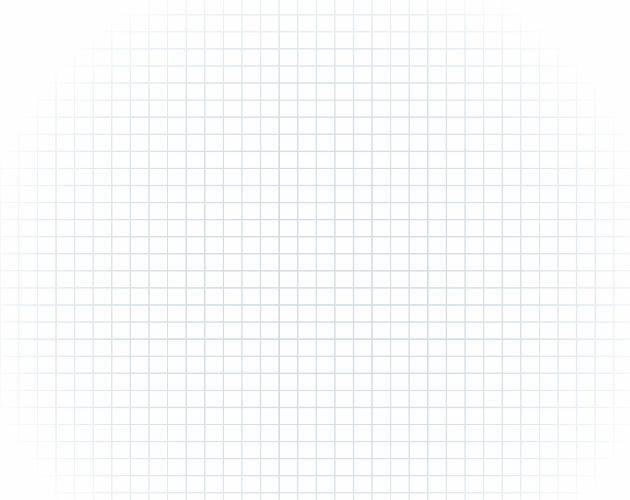 Сечения конуса
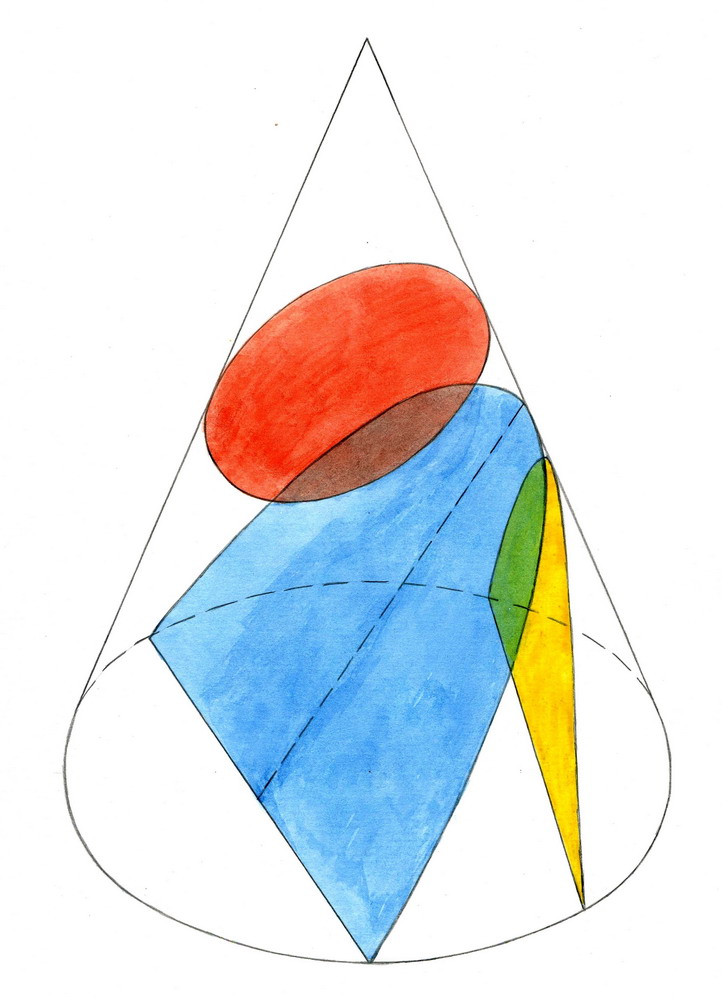 Сечения конуса могут иметь вид: 
1. эллипса,
2. параболы,3. гиперболы
1
Планеты и некоторые кометы движутся по эллиптическим орбитам; некоторые кометы движутся по параболическим и гиперболическим орбитам.
3
2
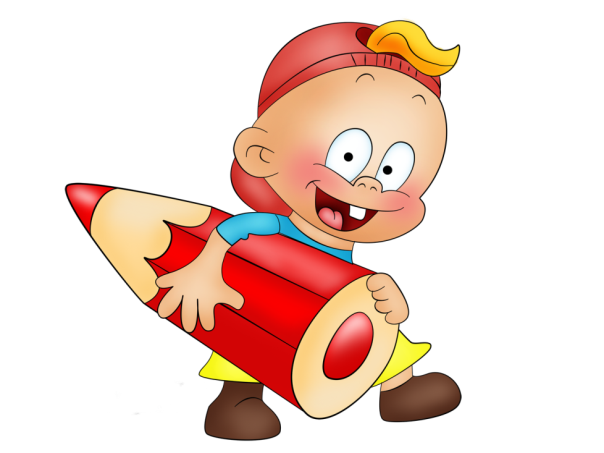 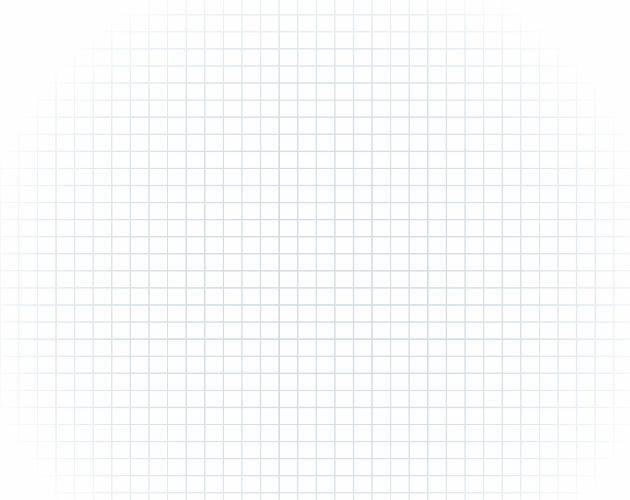 Площадь поверхности конуса
l
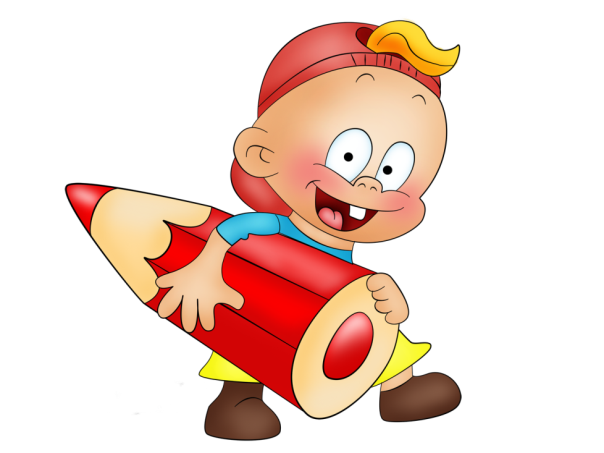 R
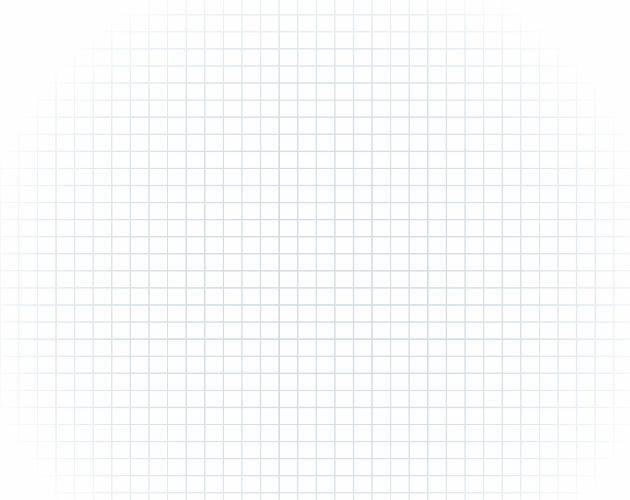 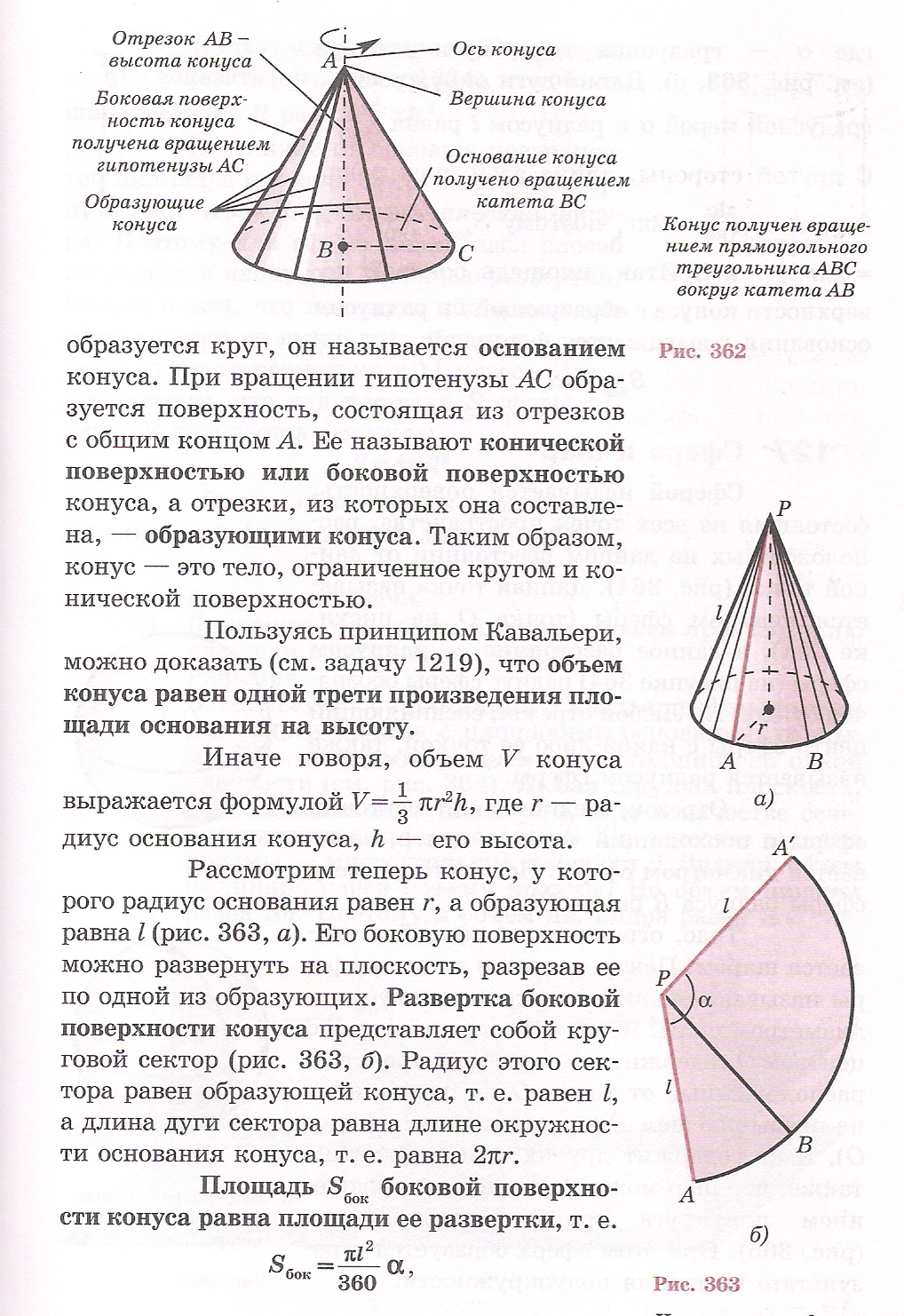 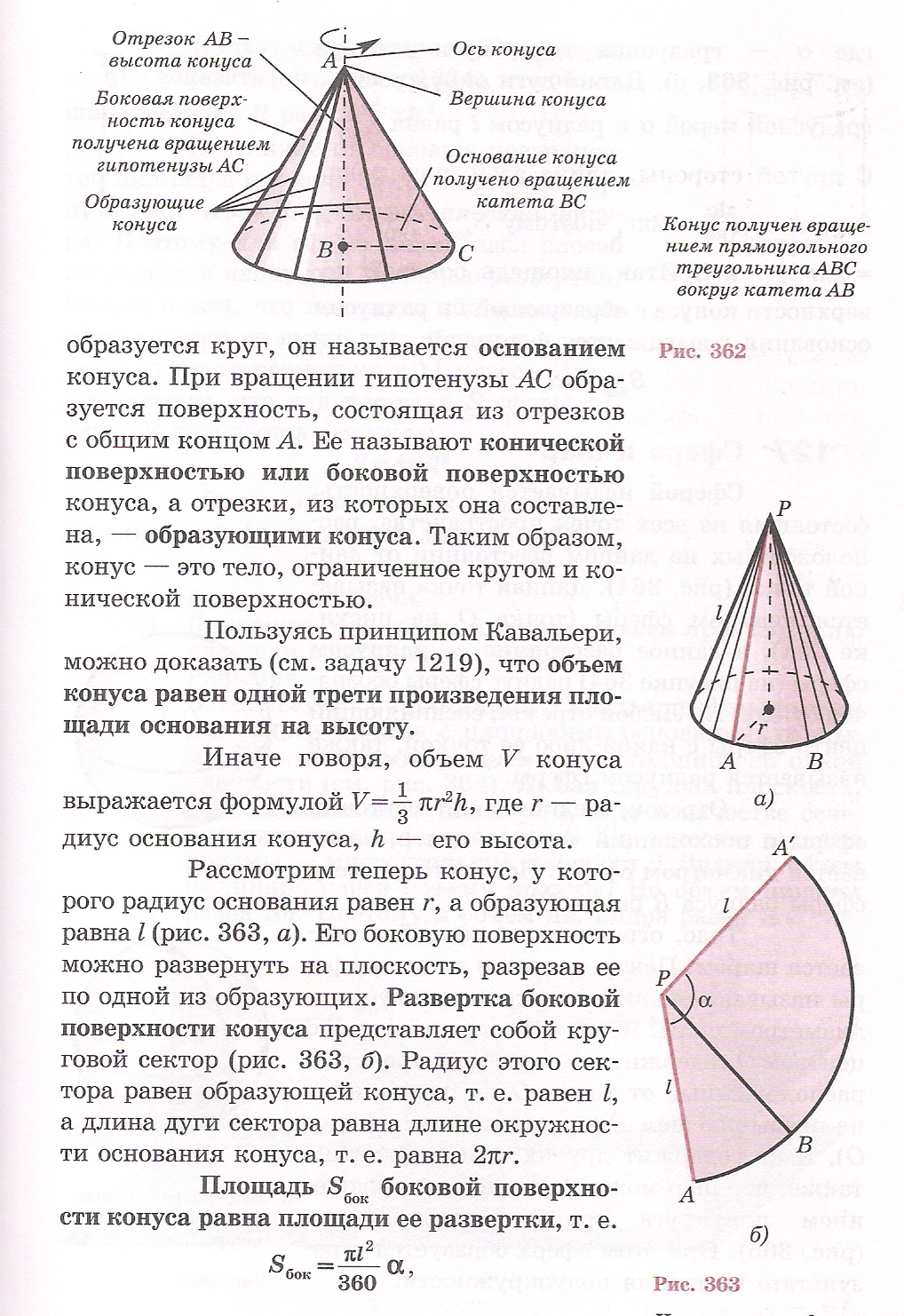 Боковая поверхность конуса – круговой сектор, радиус которого равен образующей конуса, а длина дуги сектора – длине окружности основания конуса.
Если известен угол α, то площадь боковой поверхности конуса может быть найдена по формуле:
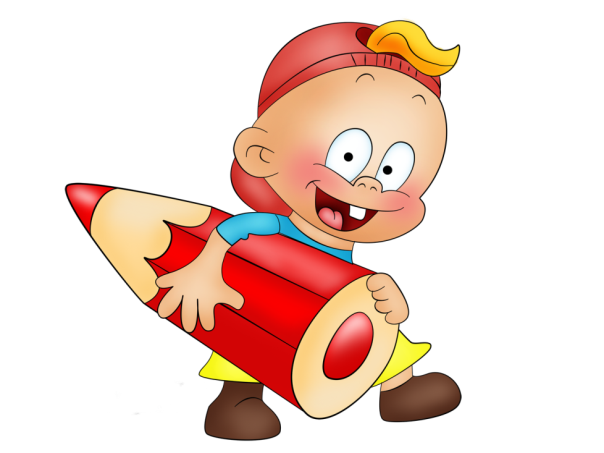 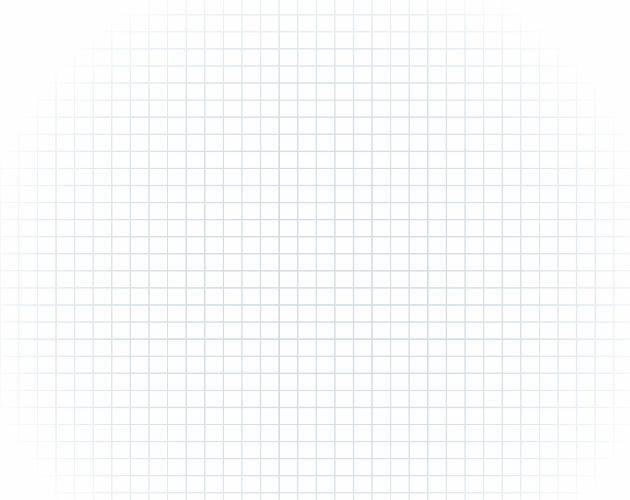 А
O1
Усечённый конус
Усеченным конусом  называется часть полного конуса, заключенная между основанием и секущей плоскостью, параллельной основанию. 

Круги, лежащие в параллельных плоскостях, называются основаниями  усеченного конуса.
О
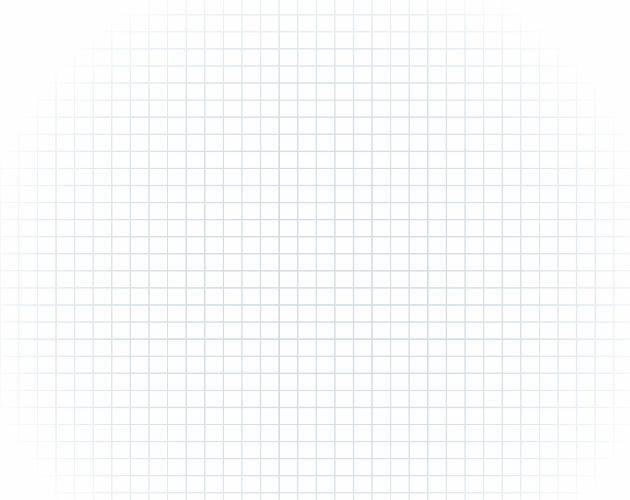 О
Усеченный конус может быть получен вращением…
O1
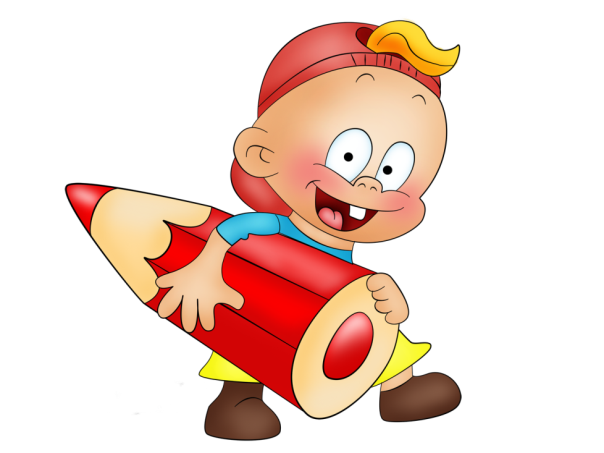 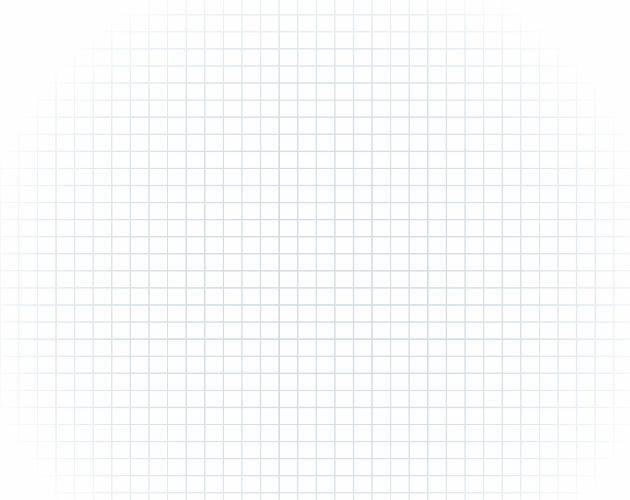 О
Усеченный конус может быть получен вращением…
O1
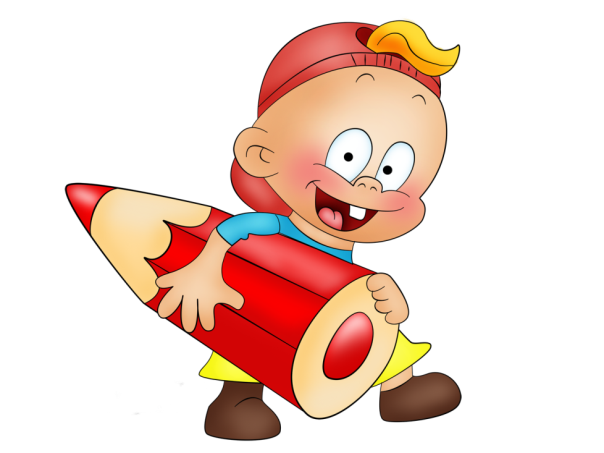 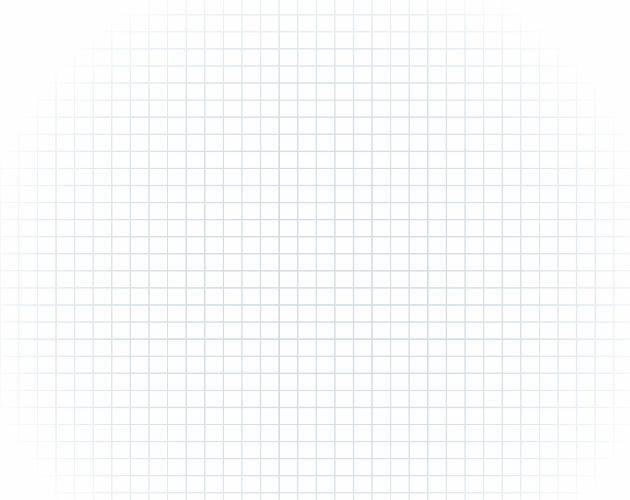 О
Осевое сечение
Осевое сечение 
усечённого конуса – 
равнобедренная трапеция
D
А
O1
С
B
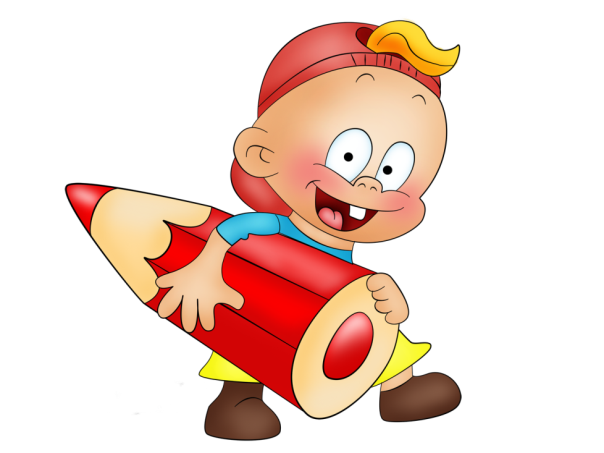 [Speaker Notes: Чертежи к задачам: 569,]